Основи хімічної метрології
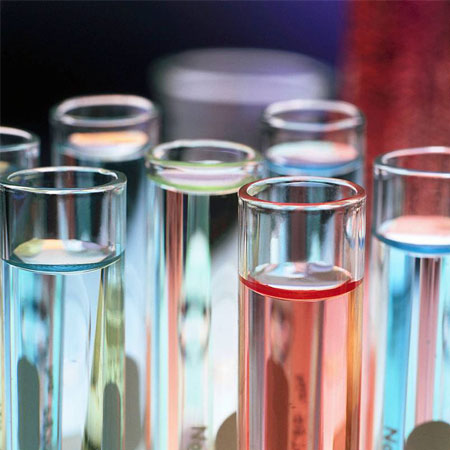 Спеціальність: 226 Фармація, промислова фармація
Метою викладання курсу „Основи хімічної метрології” є
 формування знань основ теоретичної і законодавчої метрології та набуття навичок практичної метрології хімічного аналізу, формування на основі цього бази для практичного вирішення практичних завдань по вимірюваннях та обробці результатів вимірювань при виробництві та контролі якості лікарських засобів.
Основними завданнями вивчення дисципліни
Теоретичні завдання: 
вивчення теоретичних основ способів і методів вимірювання; 
вивчення метрологічних характеристик засобів вимірювань; метрологічних характеристик методик аналізу; 
ознайомлення з Державною метрологічною службою та Державною системою стандартизації;
вивчення суті стандартизації; суті поняття фізична величина; ознайомлення з характеристикою фізичних величин: рід, розмір, розмірність, основна і похідна фізична величина; з системою одиниць фізичних величин; 
ознайомлення з класифікацією хімічного посуду; класами точності мірного посуду; види вимірювань та їх класифікації; типи похибок, джерела їх виникнення; поняття валідації, суть валідаційних характеристик методики кількісного визначення.
Практичні завдання:
набуття навичок метрологічної обробки результатів вимірювань;
ознайомлення зі способами калібрування мірного посуду; класифікацію терезів; способи зважування речовин у твердому, рідкому та газоподібному стані; 
вивчення методів вимірювань та їх класифікації; методів перевірки правильності та точності методики за результатами вимірювань
ознайомлення зі метрологічним забезпеченням кількісного хімічного аналізу; порядком проведення метрологічної обробки результатів аналізу; 
відбір аліквот; калібрування хімічний посуд;
набуття навичок брати наважку порошкоподібної речовини;
вивчення методів перевірки лінійності методики за результатами вимірювань.
Змістовий модуль 1. Теоретична метрологія.
 
Державна служба стандартизації.
Предмет і завдання метрології.
Фізичні величини. 
Система СІ.
Вимірювання.
Засоби вимірювання.
Однократні і багатократні вимірювання.
Розрахунок середнього арифметичного.
Аналітичні сигнали.
Похибки.
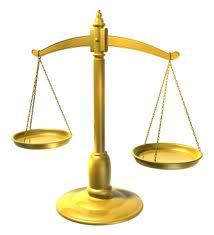 Змістовий модуль 2. Метрологічні характеристики хімічного аналізу.
 
Основні метрологічні характеристики хімічного аналізу.
Результат хімічного аналізу як випадкова величина. 
Статистика малих вибірок.
Підготовка до розробки методики. 
Валідація аналітичних методик і випробувань.
Чекаємо Вас на курсі 
Основи хімічної метрології!
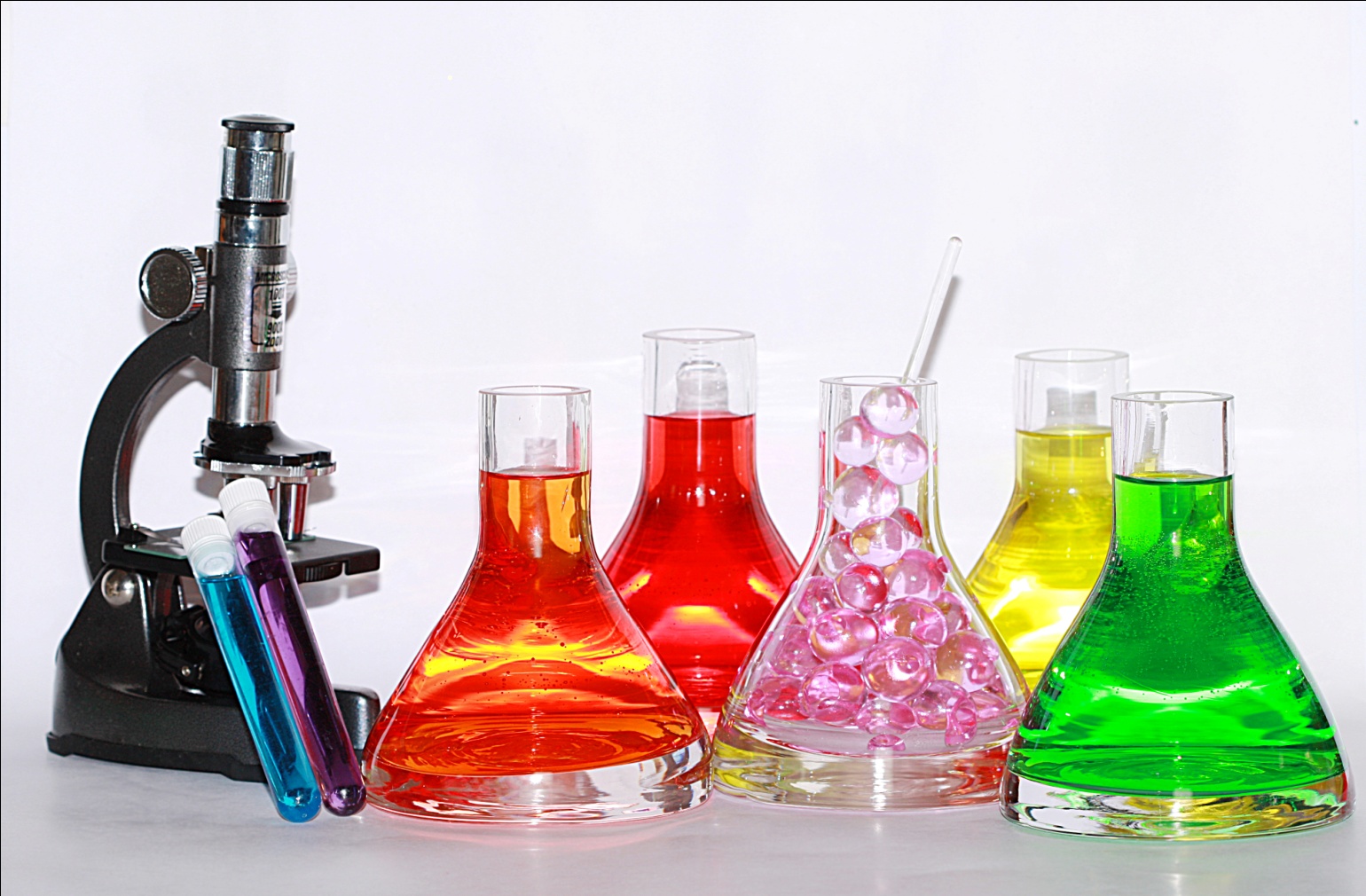